Teaching Design
Teaching Overview
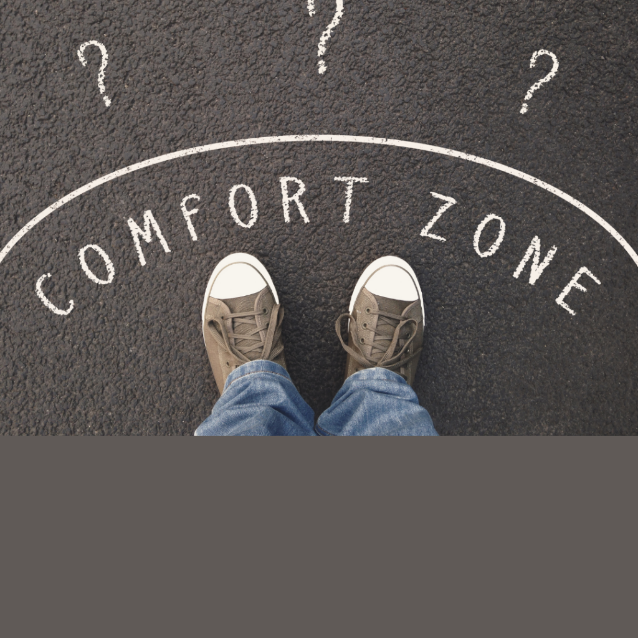 Teaching Procedure
Demo Lesson
Teaching Overview
Target Students
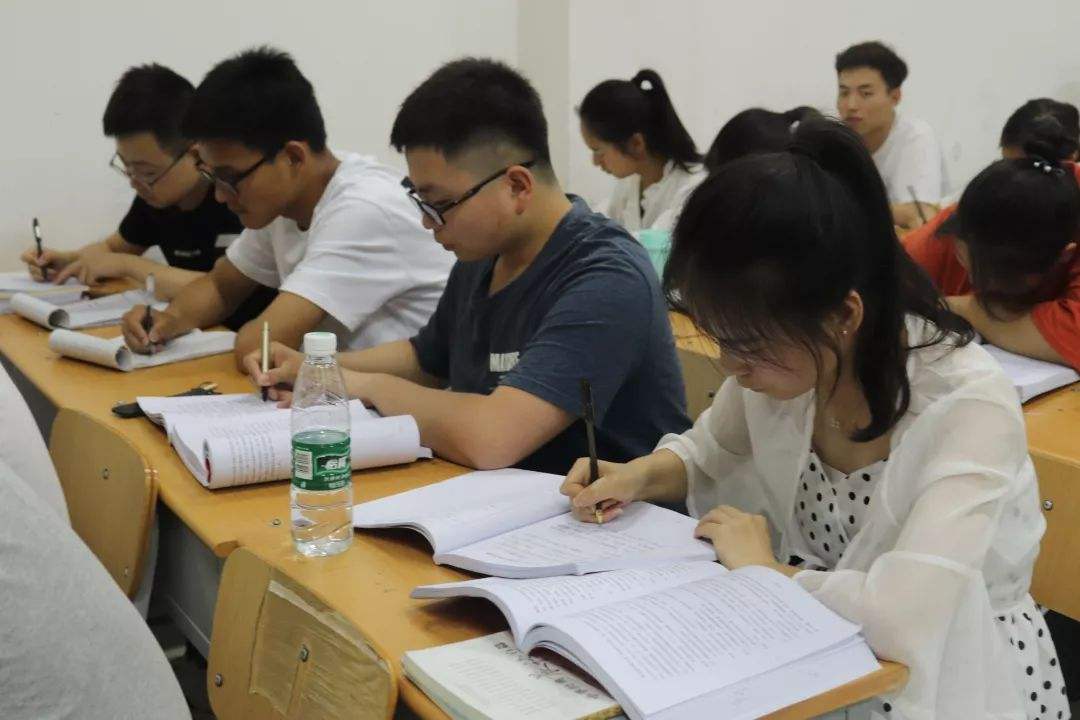 Non-English-major freshmen
Non-English majors, sophomores
Incompetence to summarize linguistic phenomena
Lack training in using specific methods to persuade in writing
Teaching Overview
Teaching Objectives
Level 3
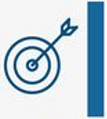 4. To express on the pros and cons of  “staying in one’s comfort zone”
Awareness
Level 2
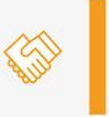 3. To master the skill of using personal experience to persuade readers in writing
Skills
Level 1
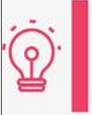 To gain basic knowledge of subheadings
To grasp the meaning and usage of key words and expressions
Knowledge
Teaching Overview
Teaching Approach
Learn the use of subheadings and personal experience 
Practice writing a composition using them
Express more freely on relevant topic
01
The integrated process of the input and  output of language
Analyze the text through various content-related tasks
02
Task-based language teaching
Before-class tasks on online learning platform
Online writing evaluation
After-class MOOC watching
03
Blended learning
These approaches are interlinked, creating a student-centered learning atmosphere to achieve active learning and better  involvement.
Teaching Procedure
Comprehensive language practice
Language build-up and  reading appreciation
Text A Reading
(1 period)
(1 period)
(2 periods)
Language practice from various perspectives
Through tasks:
Text organization
Writing skill
Solve language difficulties
Appreciate rhetorical devices
Writing demonstration and evaluation
Text B Autonomous learning check
(1 period)
(1 period)
AI evaluation
Teacher evaluation
Peer evaluation
Content questions 
Review of subheadings
After-class exercises
Teaching Procedure
Comprehensive language practice
Language build-up and  reading appreciation
Text A Reading
(1 period)
(1 period)
(2 periods)
Language practice from various perspectives
Through tasks:
Text organization
Writing skill
Solve language difficulties
Appreciate rhetorical devices
Writing demonstration and evaluation
Text B Autonomous learning check
(1 period)
(1 period)
AI evaluation
Teacher evaluation
Peer evaluation
Content questions 
Review of subheadings
After-class exercises
Demo Lesson
Text A Reading
(1 period)
Key point: personal experience in persuasive writing
Difficult point: summarize the basic knowledge of subheadings
Through tasks:
Text organization
Writing skill
Demo Lesson
01
02
03
04
Lead-in with students’ personal experience of “uncomfortable zone”
Learn about main idea through subheadings
Detail exploration—using personal experience to persuade
Discussion—The Pros and Cons of Staying in one’s Comfort Zones
Knowledge objective
Demo Lesson
1st period
Prepare Ss for the following lessons
Skill objective
Integration of input & output; TBLT
Awareness
objective
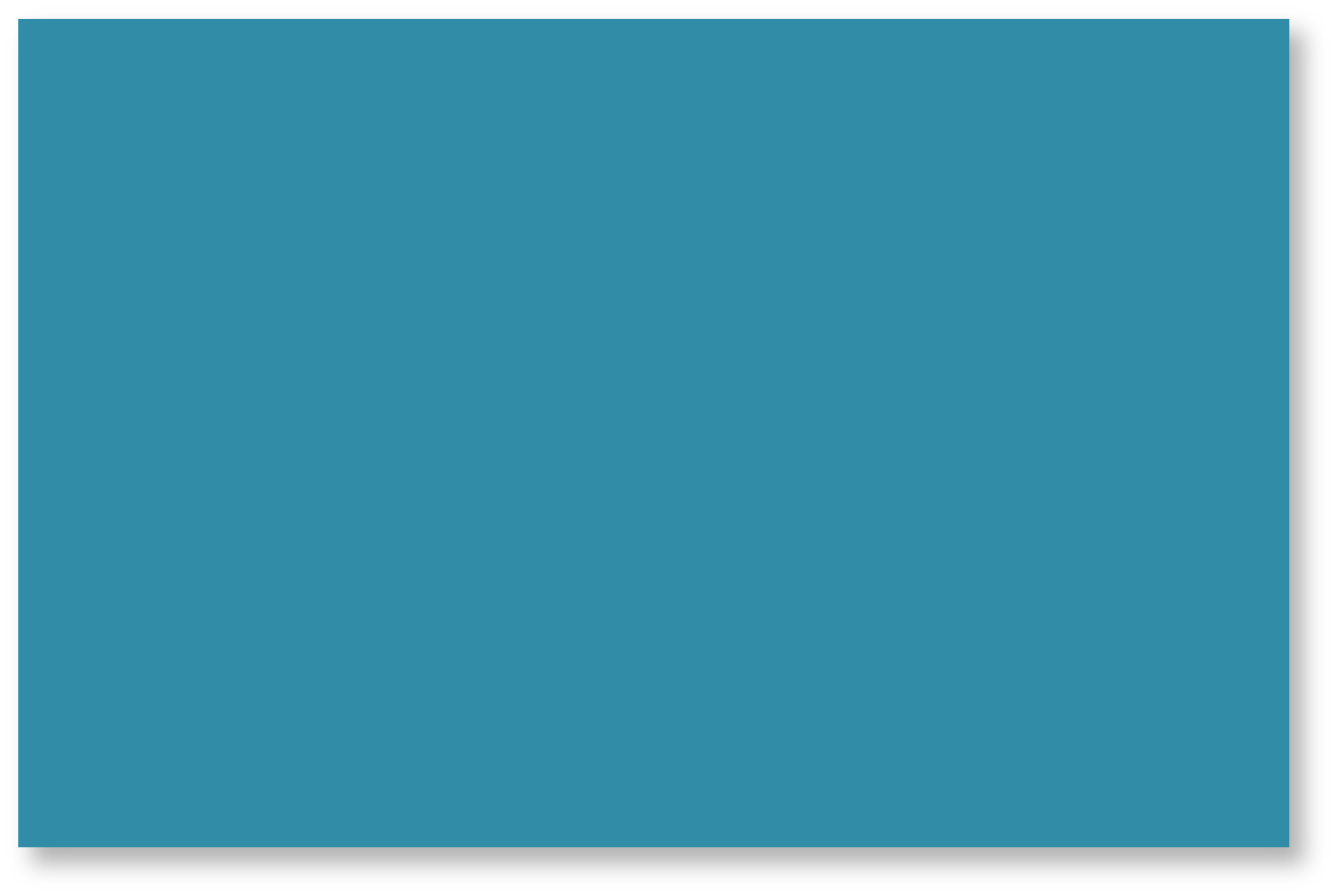 Stepping Out of Your Comfort Zone
Text A Five Professional Development Tips for College Students
--by Josh Frahm
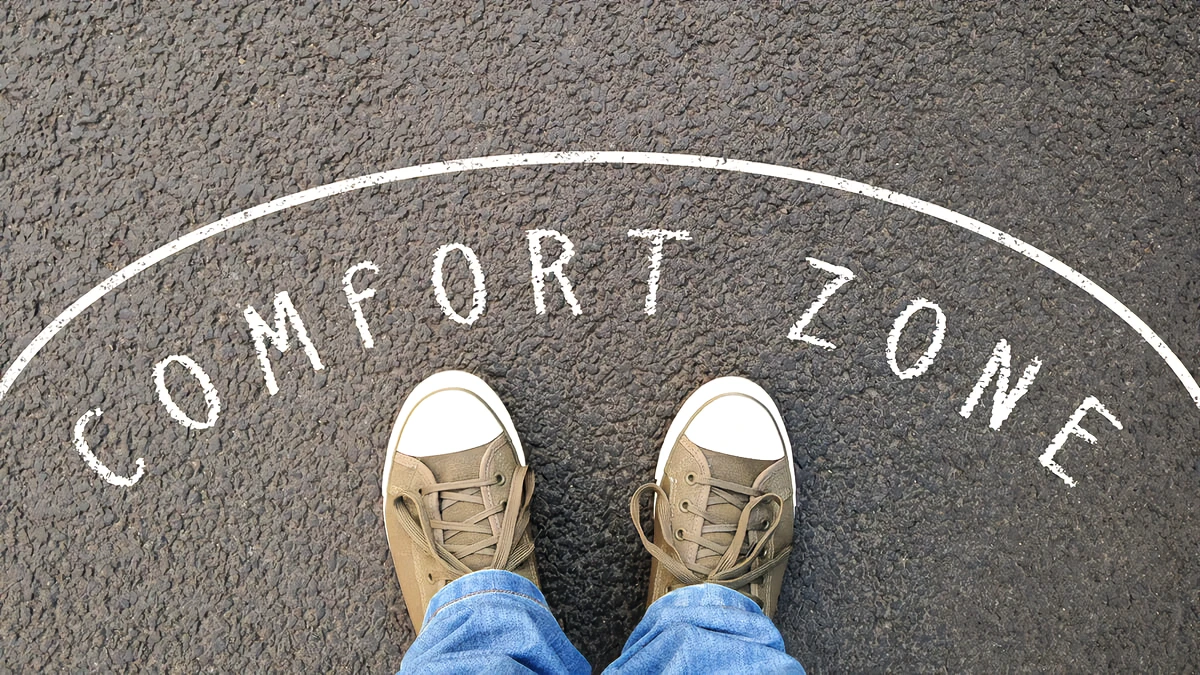 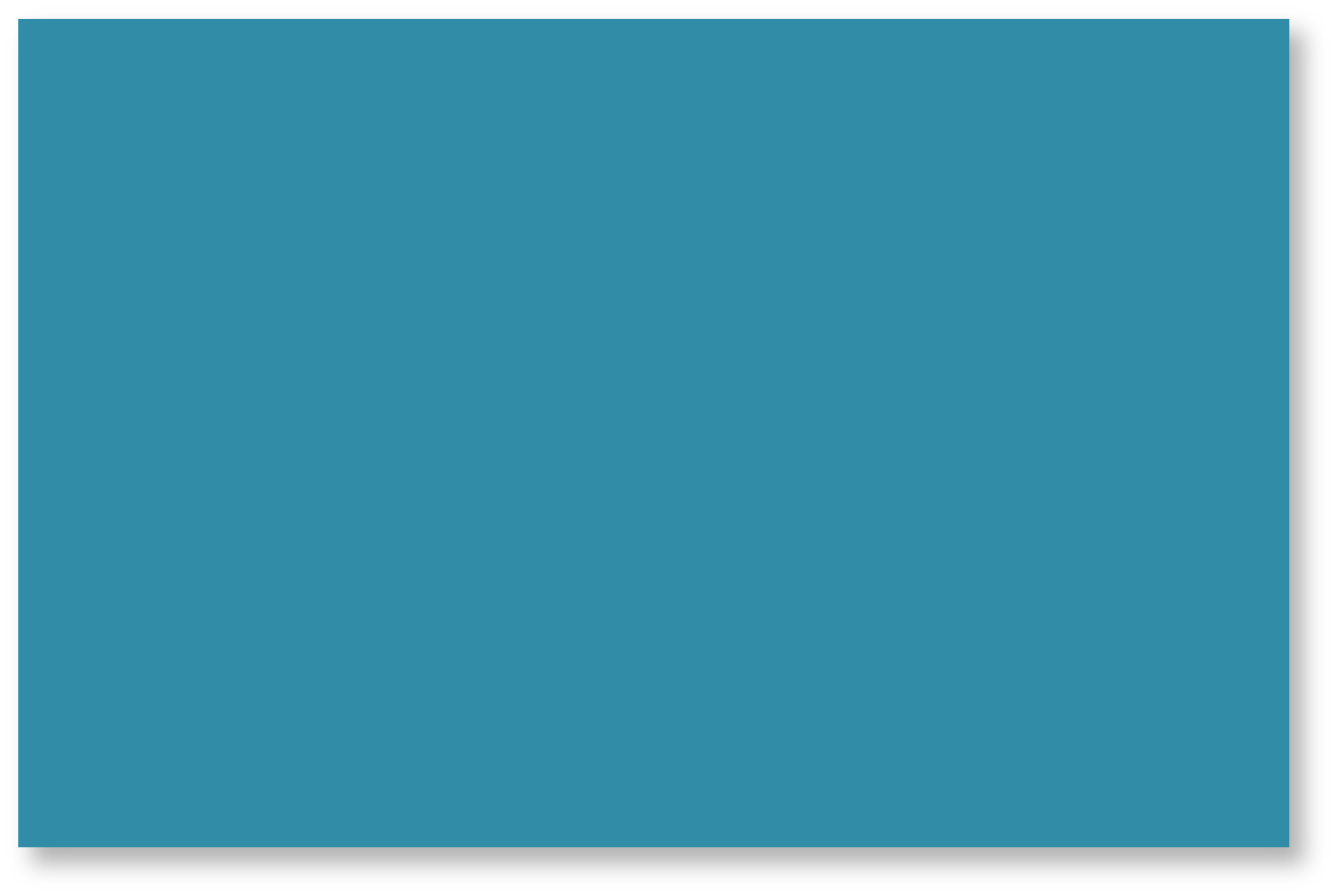 Stepping Out of Your Comfort Zone
comfortable
a situation where you feel ____________, _____ and completely at home
safe
Text A Five Professional Development Tips for College Students
--by Josh Frahm
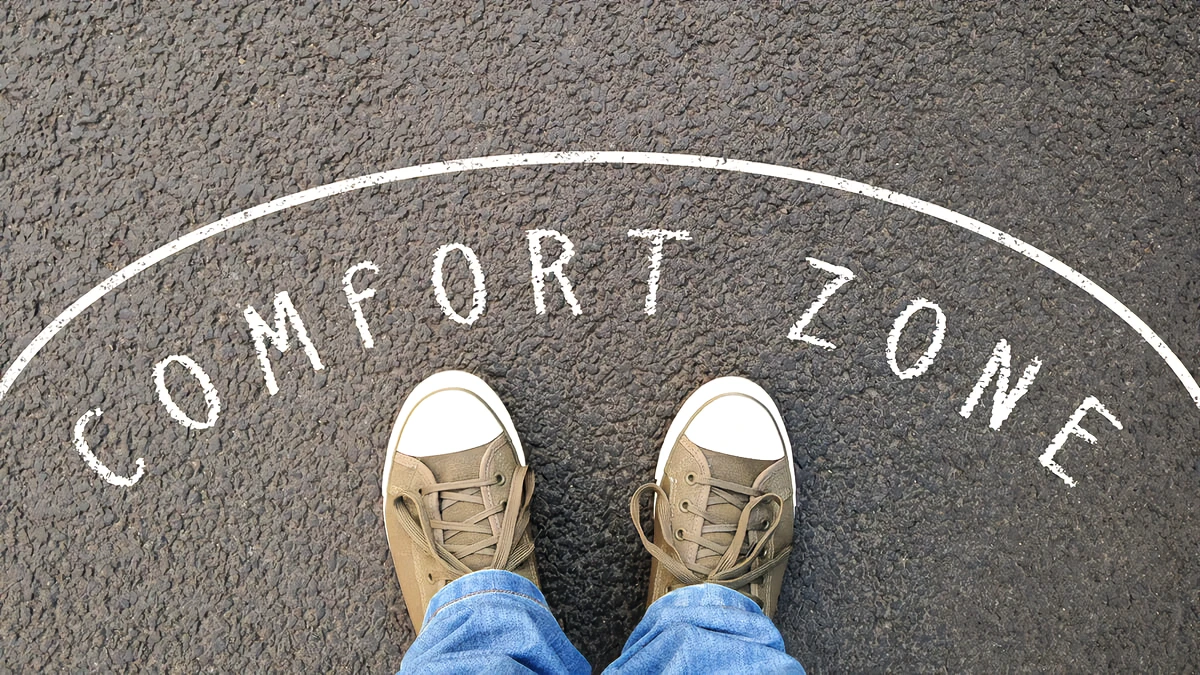 Lead-in
As freshmen, compared with life in high school, is there anything in college life that makes you feel uncomfortable about?
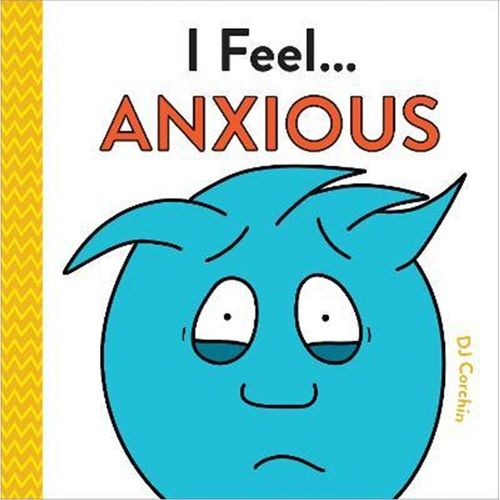 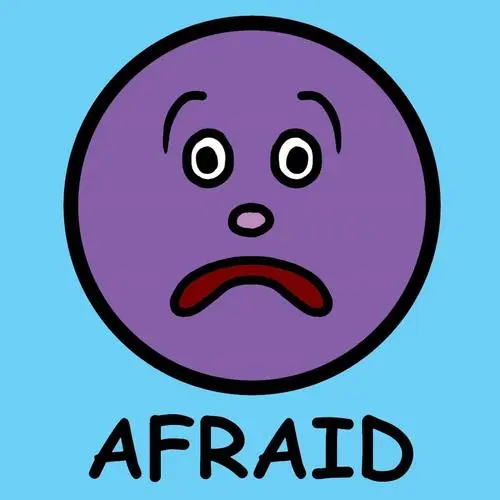 Lose direction
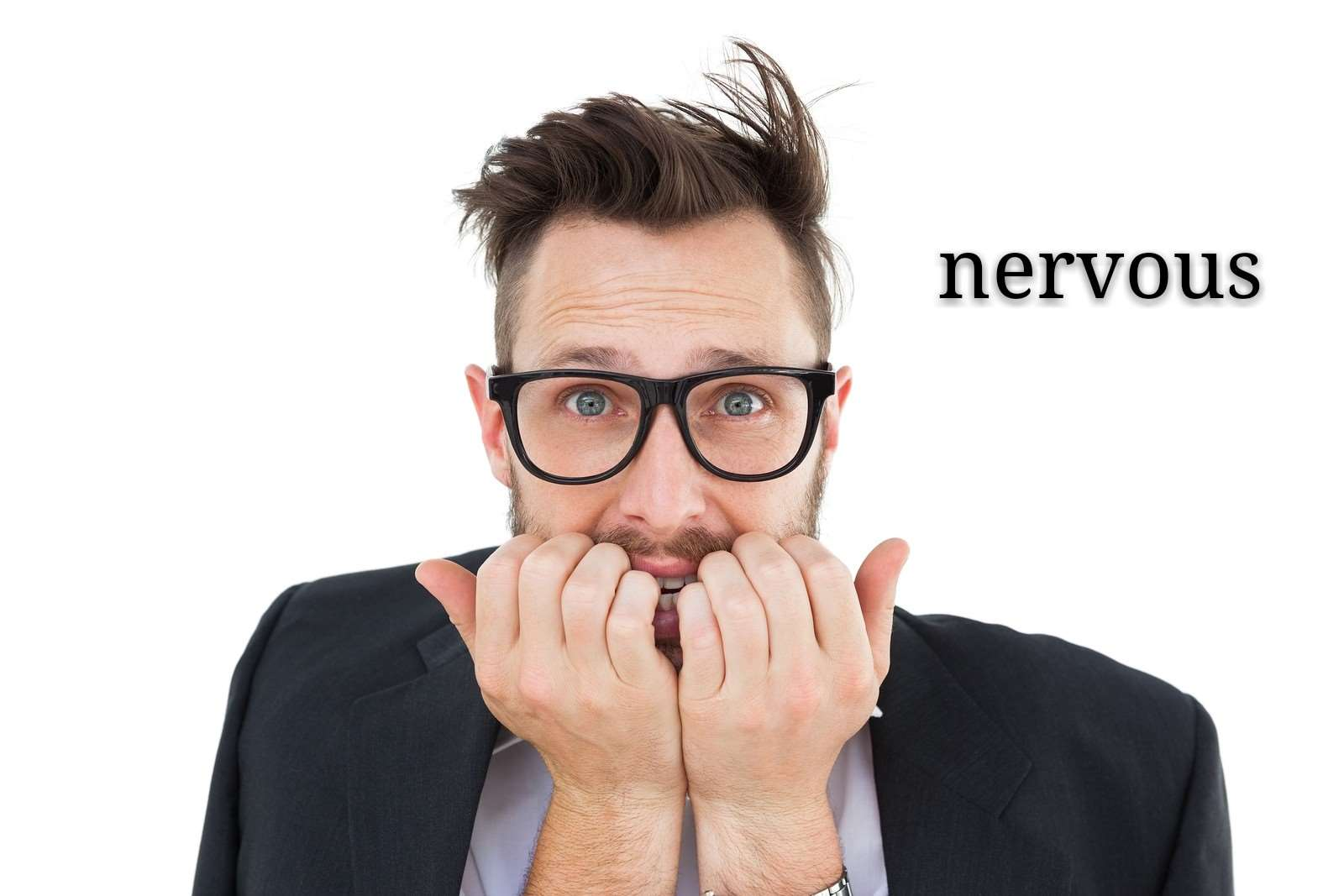 At a loss
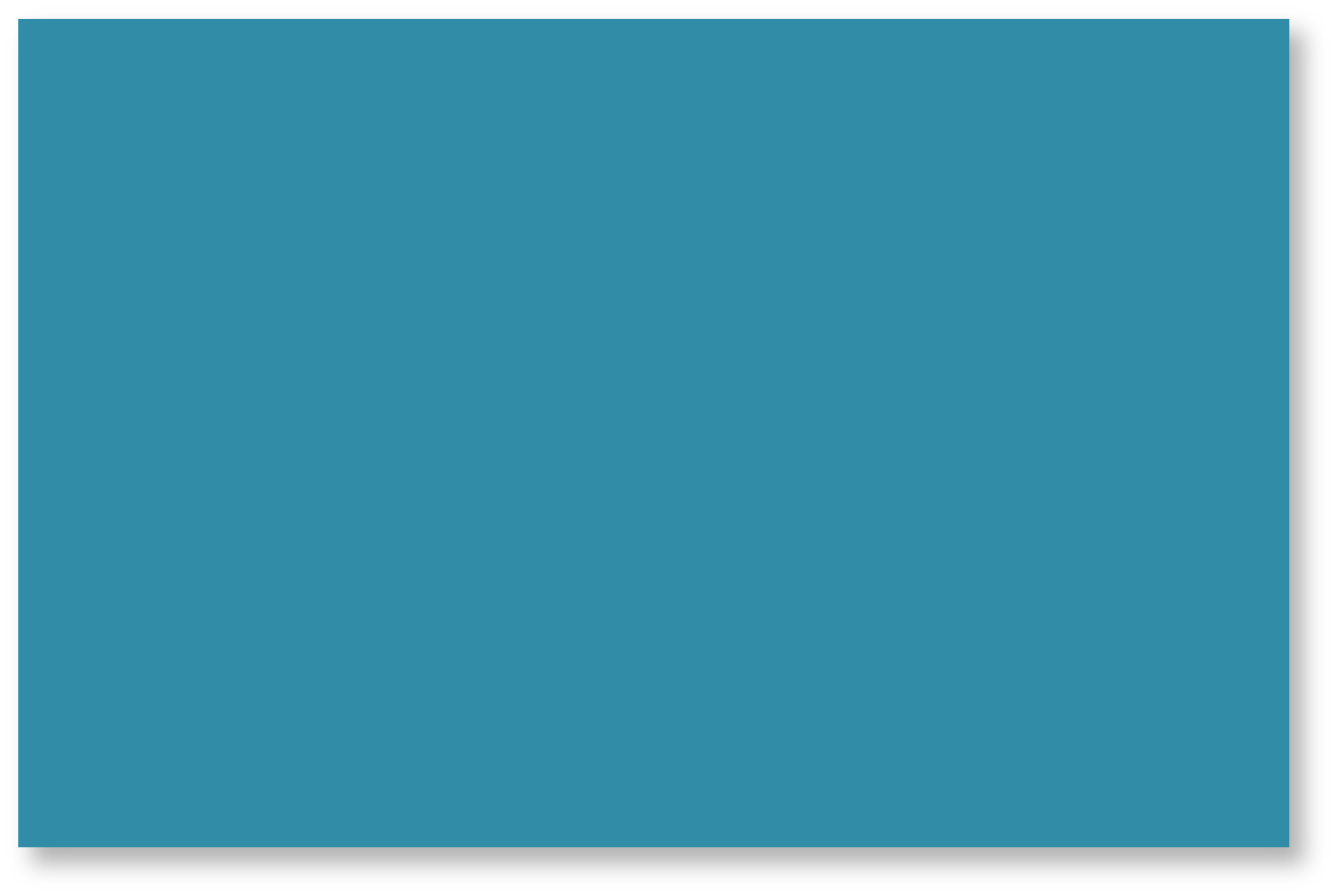 Stepping Out of Your Comfort Zone
Text A Five Professional Development Tips for College Students
--by Josh Frahm
Main idea prediction: 
 
five pieces of _________ from an __________ for college students to ____________ themselves
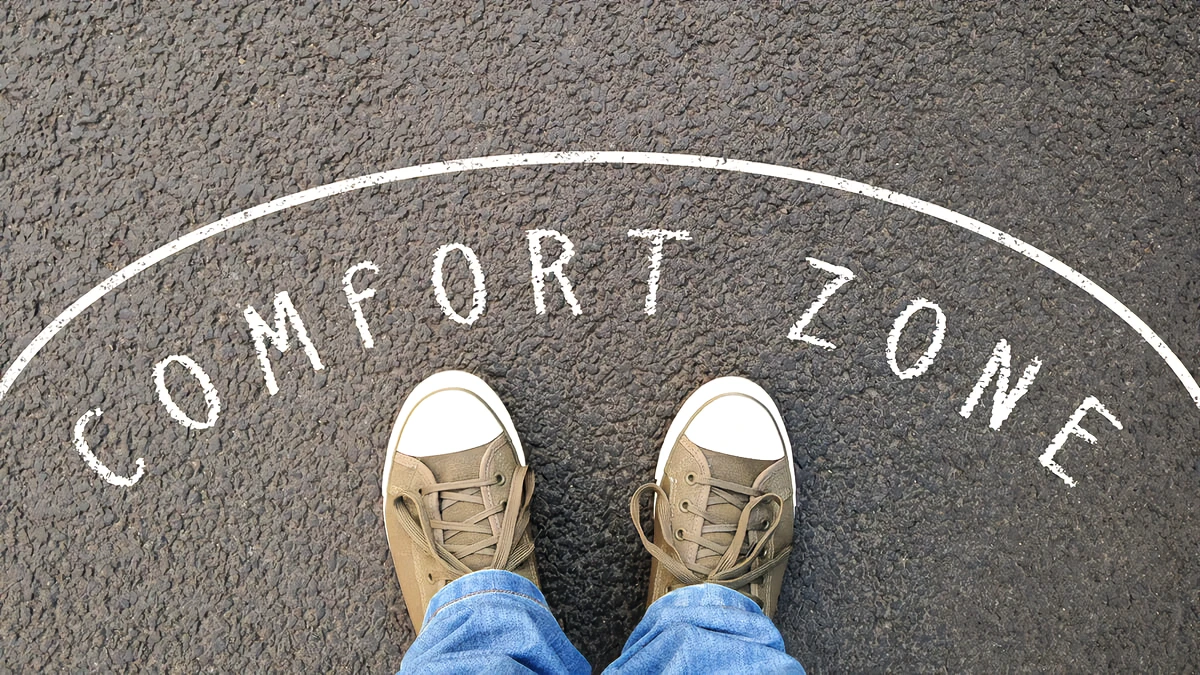 advice
expert
improve
Learning Objectives
Level 3
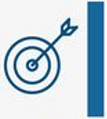 To express on the pros and cons of  “staying in one’s comfort zone”
Awareness
Level 2
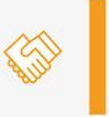 To master the skill of using personal experience to persuade your readers
Skills
Level 1
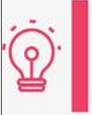 To learn about the five tips through subheadings
Knowledge
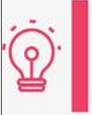 To learn about the five tips through subheadings
5 tips
1. Understand and Admit Your Weaknesses
2. Research, Read, Be Aware
3. Get Out of Your Comfort Zone
subheadings
4. Diversify Your Experience
5. Stop Waiting for Things to Happen, Make Them Happen
What features do they have in common?
5 tips
subheadings
In bold 
With numbers 
With a blank line after previous content
Features:
Definition:
The heading of a subsection of a text
A word, phrase, or sentence
Format:
Clearer to present organization
Easier to draw attention
Quicker to grasp main idea of each part
Functions:
5 tips
subheadings
Try to summarize
Keep in consistent grammatical form
Make the subheadings parallel with each other
Writing:
TEXT A
TEXT A
TEXT B
1. Understand and Admit Your Weaknesses
1. Understand and Admit Your Weaknesses
1. It emboldens you to take more risks.
1. Understand and Admit Your Weaknesses
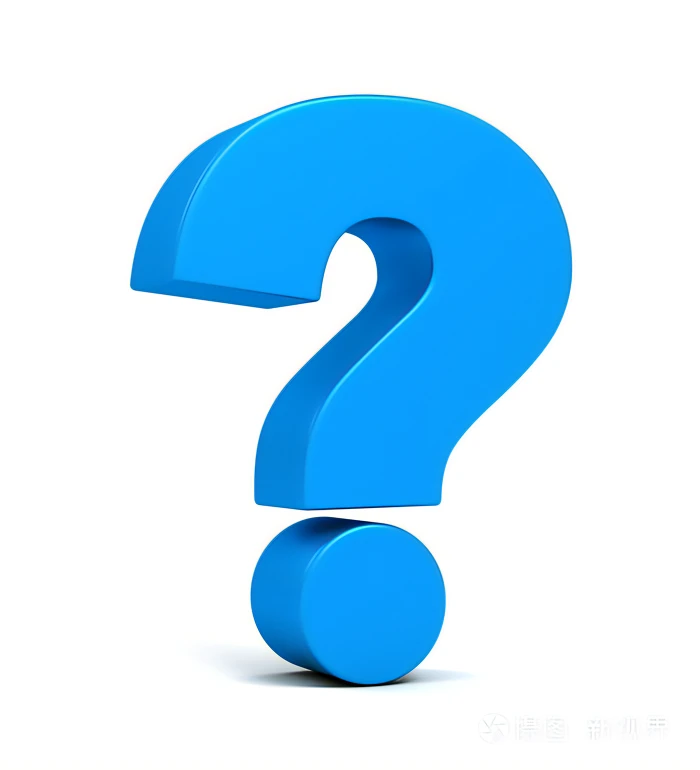 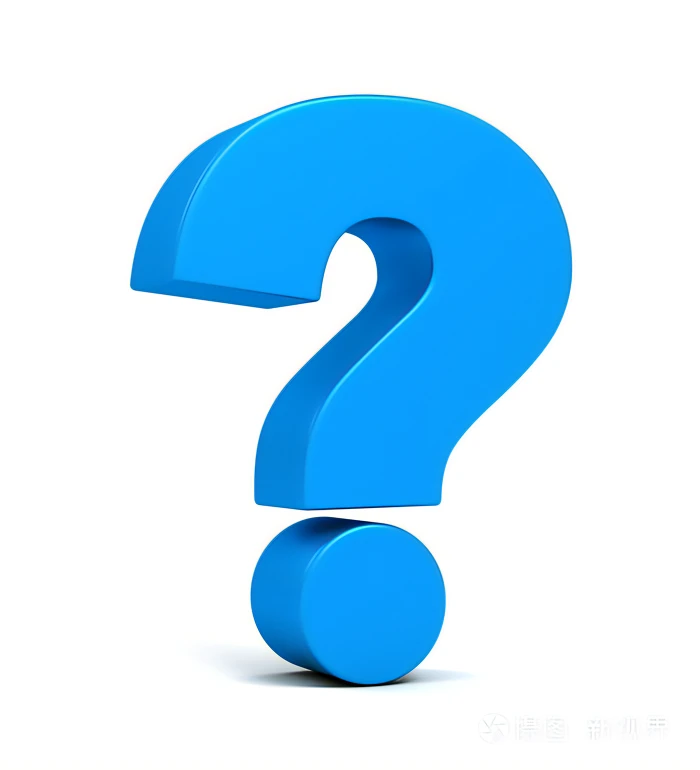 2. To Research, Read, Be Aware
2. Research, Read, Be Aware
2. It brings a change in perspective.
2. Face Your Weaknesses and Take Action
3. You Should Get Out of Your Comfort Zone
3. Get Out of Your Comfort Zone
3. It broadens your horizons.
3. Develop Yourself Actively
4. Diversifying Your Experience
4. Diversify Your Experience
5. Stop Waiting for Things to Happen, Make Them Happen
5. Stop Waiting for Things to Happen, Make Them Happen
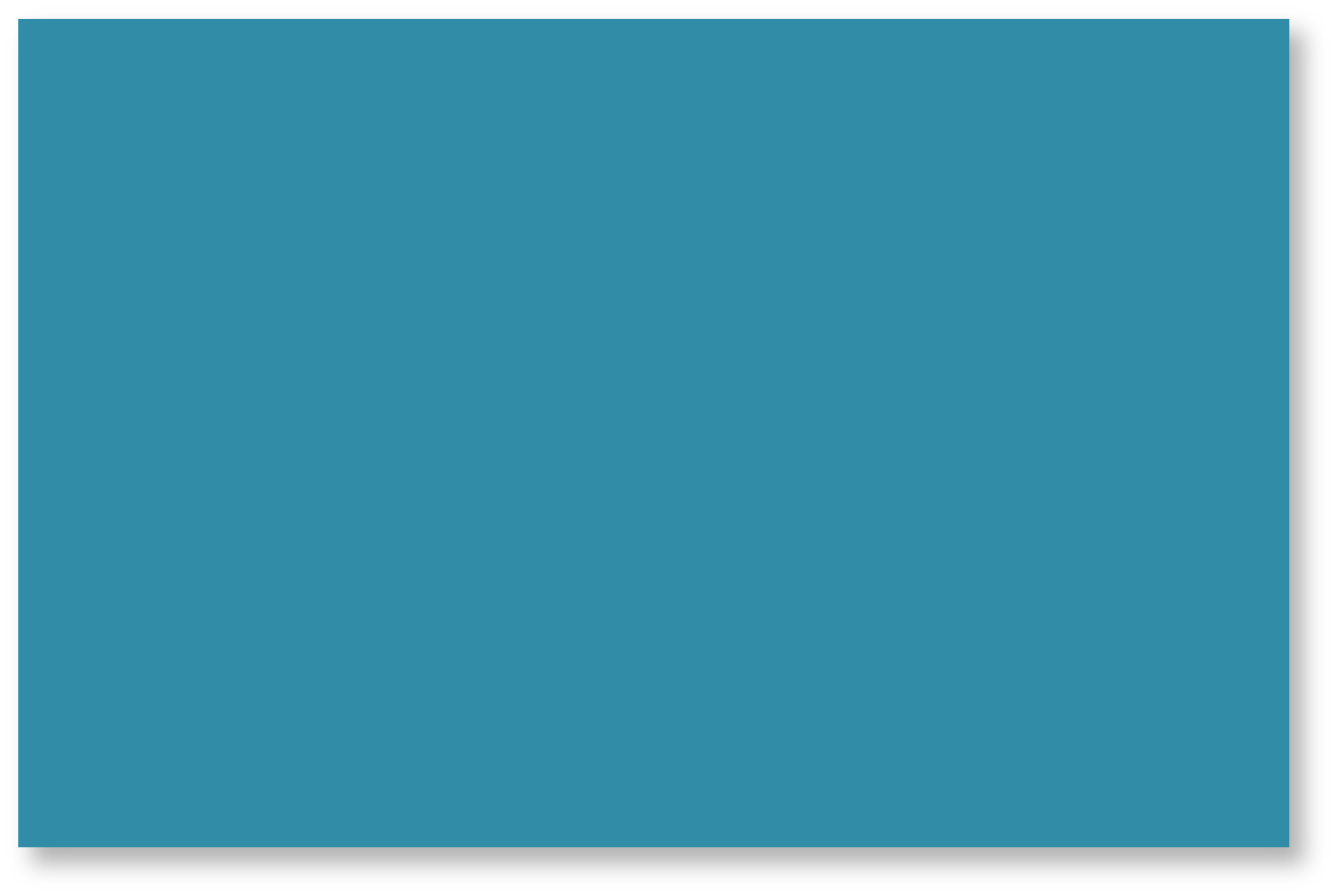 Text A Five Professional Development Tips for College Students
--by Josh Frahm
Main idea prediction: 
 
five pieces of _________ from an __________ for college students to ____________ themselves
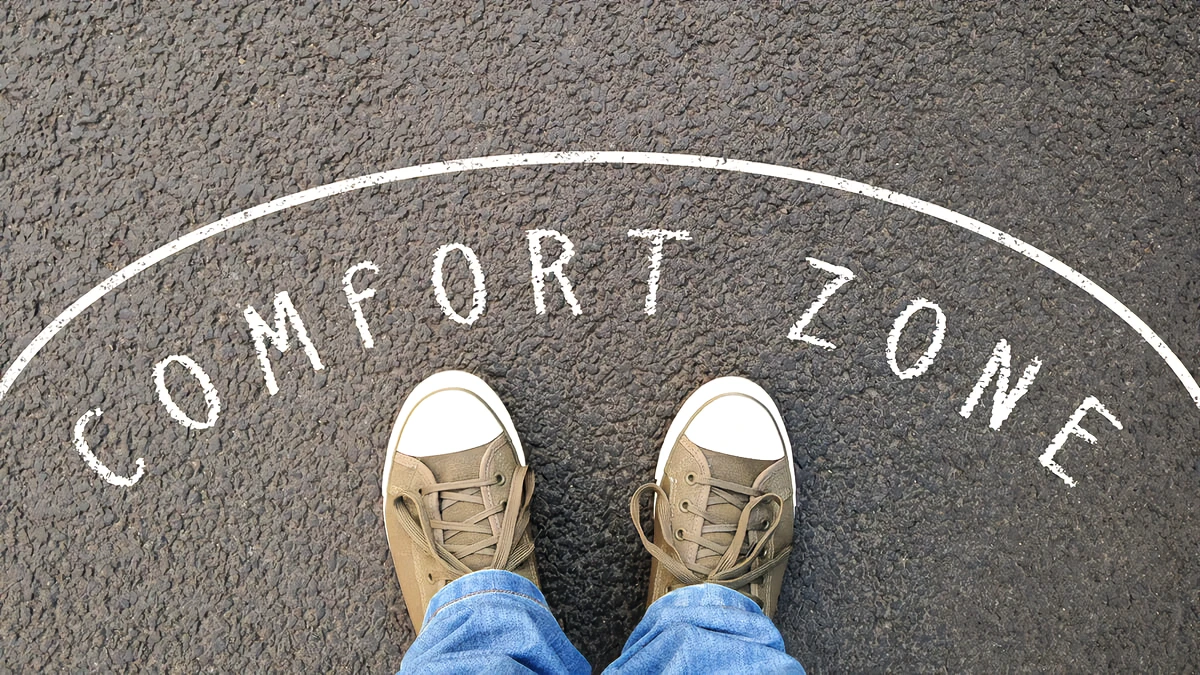 advice
expert
improve
To convince/persuade
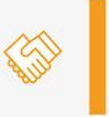 To master the skill of using personal experience to persuade your readers
Use of Personal Experience
Para. 9-11
set new goals;
find new purposes
methods
“with practice 
and experience”
“take action”
“force”
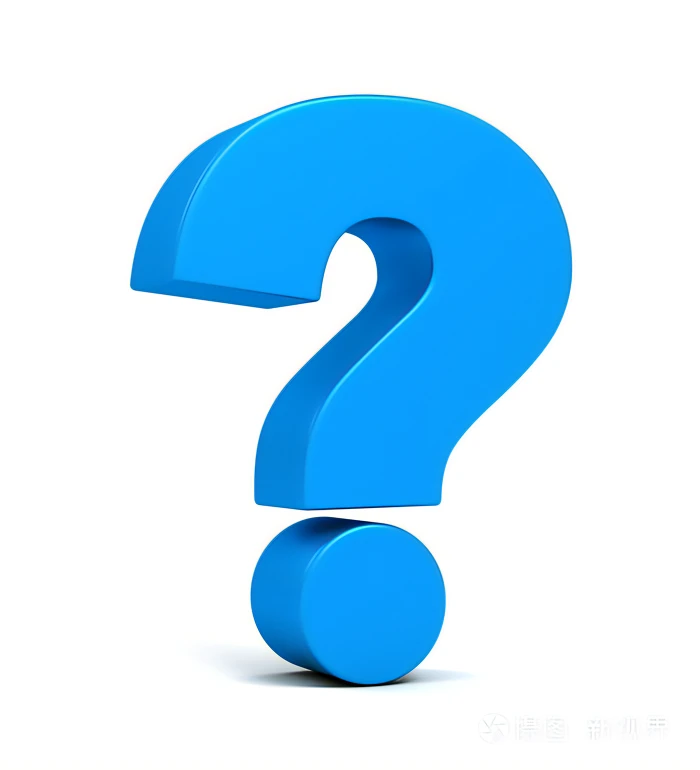 credible
persuasive
COMFORT ZONE
DEVELOPMENT ZONE
LEARNING ZONE
FEAR 
ZONE
purpose
(comfortable & safe)
“extremely nervous” about public speaking
“learn about yourself and develop new interest”
“be teaching students in a classroom setting”
benefits
realize dreams
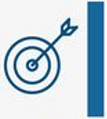 To express on the pros and cons of  “staying in one’s comfort zone”
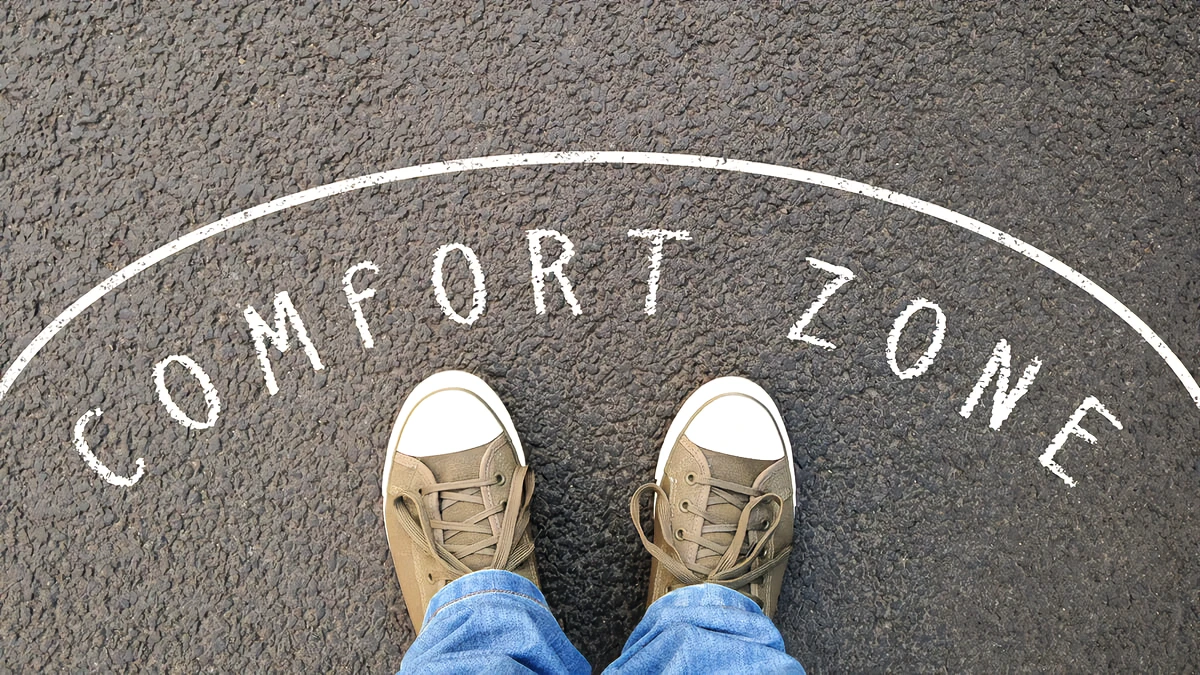 Group Discussion
Topic: The Pros and Cons of Staying in one’s Comfort Zones
Summarize in the form of  SUBHEADINGS and briefly explain
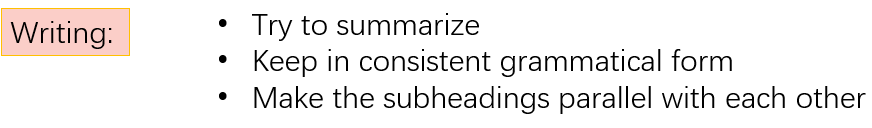 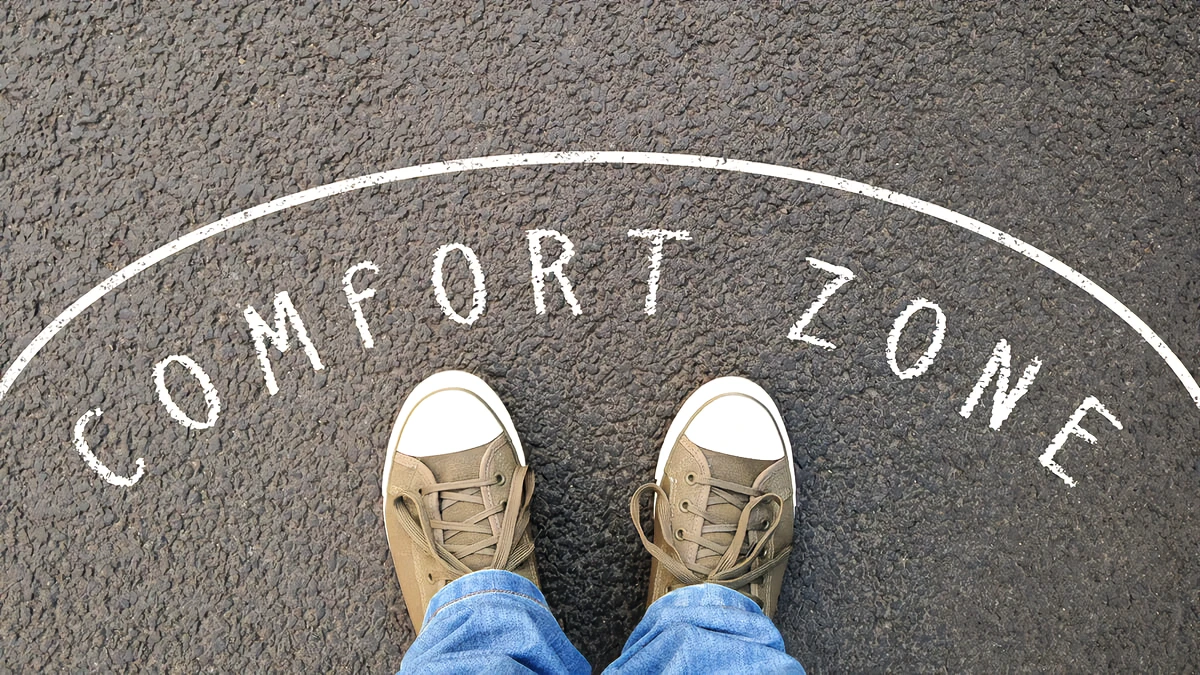 Assignment
Pick a side, write 3-4 subheadings and choose one to develop into a complete paragraph (or paragraphs). Use your own experience to be more persuasive. Please hand it in on pigai.org.
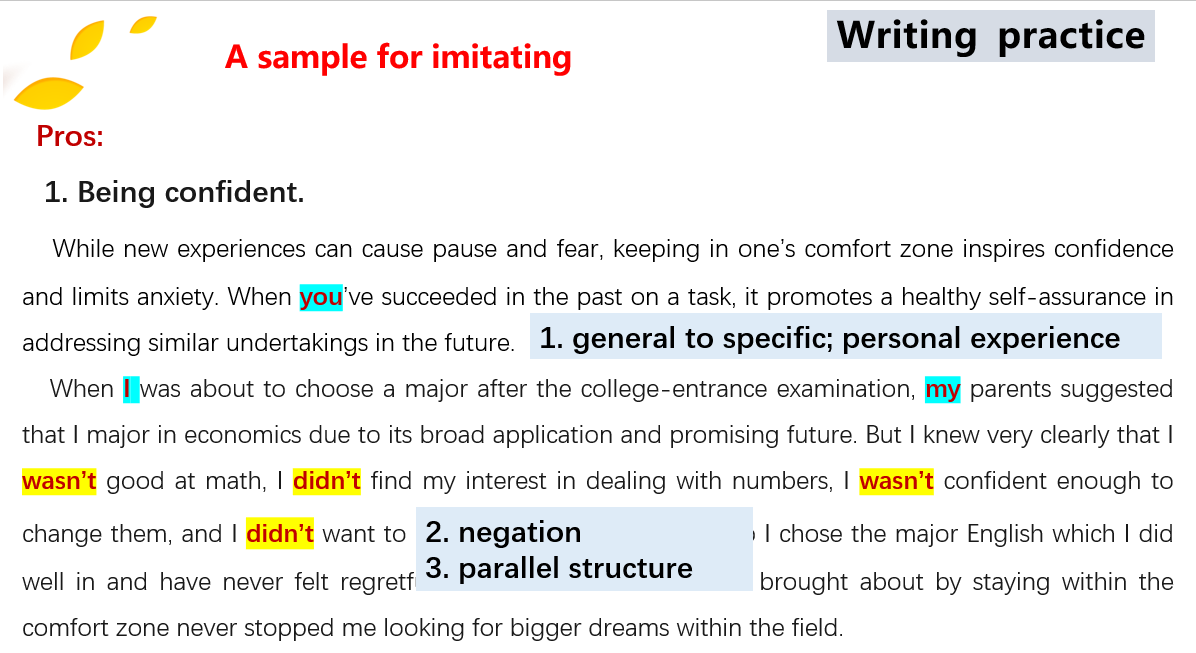 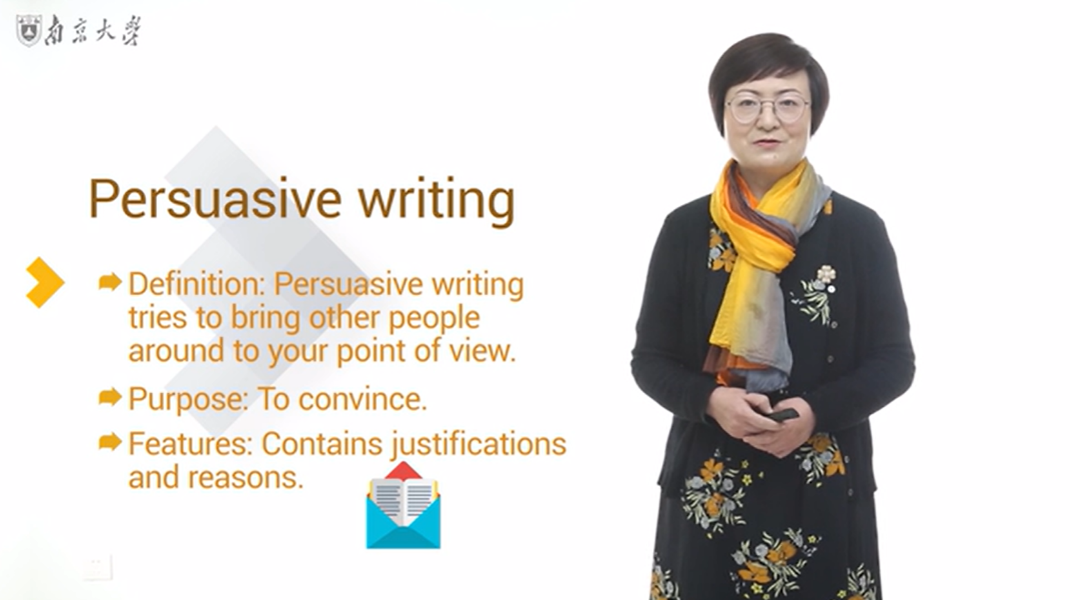 2. Watch a MOOC after class, summarize other skills in persuasive writing.
Thank you
   for listening